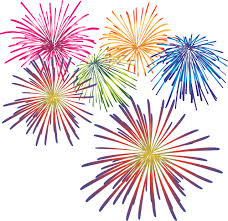 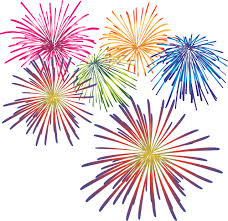 Obec Sovolusky Vás srdečně zve na

Silvestrovské setkání pod lípou
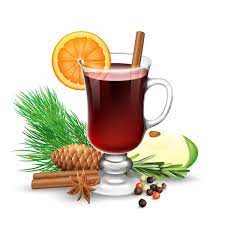 31. 12. 2023
Od 17: 00
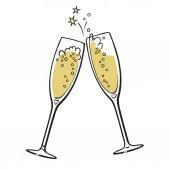 Občerstvení, svařáček, ohňostroj !!!